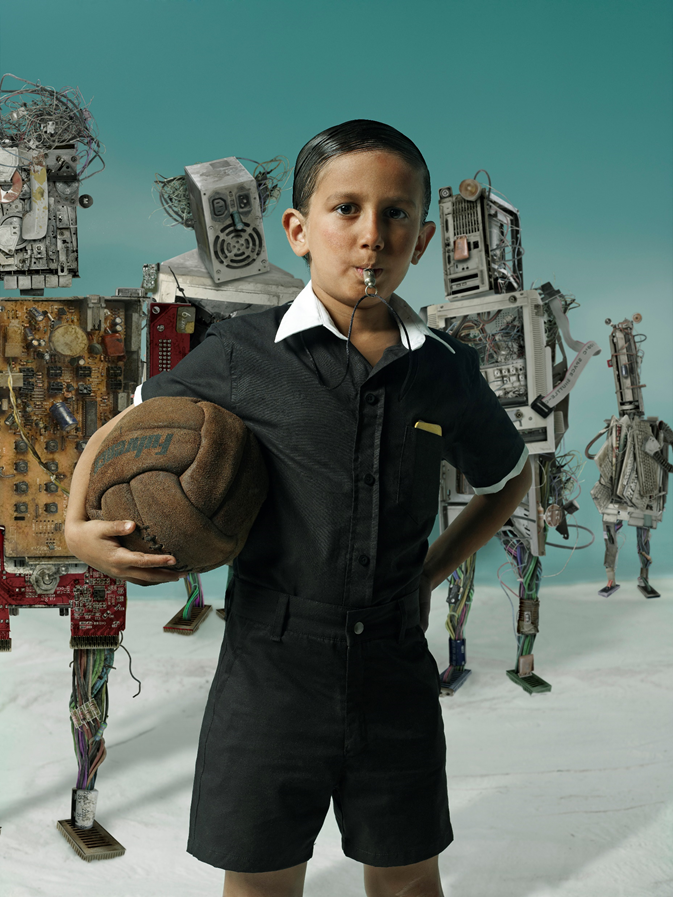 Effective mechanisms for professionals to report violence against children (VAC)
Discussion of key issues, key definitions and 
“sensitive aspects” of a draft Recommendation 
by the Council of Europe 

to be held by the Working Group on responses to violence against children (CDENF-GT-VAE) 
at its meeting on 1-2 December 2020
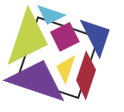 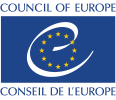 Effective mechanisms for professionals to report VAC – key issues
Violence
Forms of violence (definitions); criminal offence or not
Judiciary
Professionals (+volunteers)
Social services
Children
Regulation:
Laws
Professional standards
Protocols
“Ground rules”
Families
Adults
Peers
Home
School
Sport
Hotlines
…
Care
Faith-based org.
Online
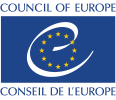 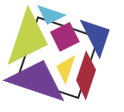 Effective mechanisms for professionals to report VAC – key defintions
Violence against children (WHO, 2020): Violence against children includes all forms of violence (physical, sexual, or emotional violence or neglect) against people under 18 years old, whether perpetrated by parents or other caregivers, peers, romantic partners, or strangers. Most violence against children involves at least one of six main types of interpersonal violence: Maltreatment (including violent punishment); bullying (including cyber-bullying); youth violence (among children and often in community settings); intimate partner violence (including child marriages and early/forced marriages); sexual violence (including non-consensual completed or attempted sexual contact and acts of a sexual nature not involving contact); emotional or psychological violence. 

Child maltreatment (WHO, 2020): Child maltreatment includes all forms of violence against people under 18 years old; it includes all types of physical and/or emotional ill-treatment, sexual abuse, neglect, negligence and commercial or other exploitation, which results in actual or potential harm to the child’s health, survival, development or dignity in the context of a relationship of responsibility, trust or power.
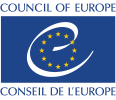 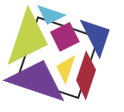 Effective mechanisms for professionals to report VAC
– “sensitive“ or pending aspects yet to be discussed
the scope of application of the draft Recommendation (the child’s circle of trust or beyond?);
starting from the setting or starting from the type and signs of violence?
What is the significance of online violence and is it relevant for reporting by professionals?
the “minimum signs” for reporting/signaling violence (on suspicion, on evidence etc.) – question of threshold;
a difference between “reporting” and “signaling” violence and subsequent procedures to be followed (involving criminal justice or social service intervention)?;
the confidentiality rules/professional secret to be respected by professionals;
ways and means of reporting for professionals (direct contacts with relevant judicial or social services? Hotlines?)
the implications of reporting for levels of trust (in professionals, by professionals in reporting systems etc.) and other consequences for professionals;
the follow-up provided to VAC reporting/signaling (possibly including: the removal of children from their families, family support, therapeutic support, both for victims and offenders);
the role of children themselves in reporting;
the role of the general public.
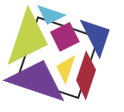 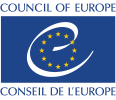 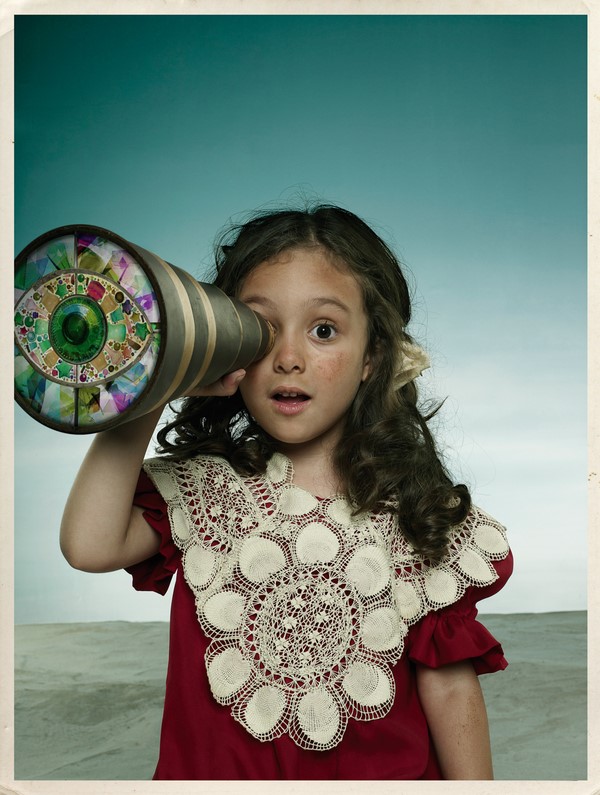 Questions to be discussed…
How does the VAE group assess / propose to respond to the pending or sensitive aspects above?
Type of violence or setting as a starting point?
Which should be the next steps ahead to make progress towards a draft Recommendation?
- Involving further experts?
- How to deal with the results of the survey (April 2021)?
- What to submit to the CDENF (May 2021): results of the survey and/or additional questions?
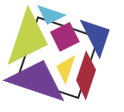 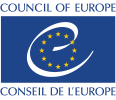